LUYỆN TỪ VÀ CÂU
KHỞI ĐỘNG
Thế nào là tính từ?
Tính từ là những từ miêu tả đặc điểm hoặc tính chất của sự vật, hoạt động, trạng thái…
Ví dụ: to, nhỏ, đen, trắng, chăm chỉ, nhanh nhẹn…
Thứ      ngày     tháng 11 năm 2021
Luyện từ và câu
Tính từ (Tiếp theo)
I. Nhận xét
1. Đặc điểm của các tờ giấy trong những câu sau khác nhau như thế nào?
	a) Tờ giấy này trắng.
	b) Tờ giấy này trăng trắng.
	c) Tờ giấy này trắng tinh.
I. Nhận xét
a) Tờ giấy này trắng.
Mức độ trung bình
Từ đơn
b) Tờ giấy này trăng trắng.
Mức độ thấp
Từ láy
c) Tờ giấy này trắng tinh.
Từ ghép
Mức độ cao
Từ tính từ trắng đã cho, ta có thể thể hiện đặc điểm trắng này với các mức độ cao thấp khác nhau bằng cách tạo ra từ ghép trắng tinh hoặc từ láy trăng trắng.
I. Nhận xét
Từ tính từ trắng đã cho, ta có thể thể hiện đặc điểm trắng này với các mức độ cao thấp khác nhau bằng cách tạo ra từ ghép trắng tinh hoặc từ láy trăng trắng.
Để thể hiện mức độ khác nhau của đặc điểm, tính chất ta có thể tạo ra các từ ghép hoặc từ láy với tính từ đã cho.
Trắng ngần, trắng trẻo, trắng xóa, trắng ngà, trắng bệch, trắng toát, trắng phau…
Các con cùng thi tìm thêm các từ ghép, từ láy thể hiện các mức độ trắng khác cho cô nào!
I. Nhận xét
2. Trong các câu dưới đây, ý nghĩa mức độ được thể hiện bằng cách nào?
a. Tờ giấy này rất trắng.
b. Tờ giấy này trắng hơn.
c. Tờ giấy này trắng nhất.
I. Nhận xét
2. Trong các câu dưới đây, ý nghĩa mức độ được thể hiện bằng cách nào?
a. Tờ giấy này rất trắng.
Thêm từ rất vào trước tính từ
Tờ giấy này hơi trắng.                     Tờ giấy này trắng lắm!
 Tờ giấy này trắng thật!                    Tờ giấy này trắng quá!
Để thể hiện mức độ của đặc điểm ta thêm các từ rất, hơi, quá, lắm, thật… vào trước hoặc sau tính từ.
b. Tờ giấy này trắng hơn.
      c. Tờ giấy này trắng nhất
.
Tạo ra phép so sánh với các từ nhất, hơn…
I. Nhận xét
2. Trong các câu dưới đây, ý nghĩa mức độ được thể hiện bằng cách nào?
b. Tờ giấy này trắng hơn.
c. Tờ giấy này trắng nhất.
Tạo ra phép so sánh với các từ nhất, hơn…
Như vậy có mấy cách thể hiện mức độ của đặc điểm, tính chất ?
II. Ghi nhớ
Có một số cách thể hiện mức độ của đặc điểm, tính chất như sau:
	- Tạo ra các từ ghép hoặc từ láy với tính từ đã cho.
	- Thêm các từ rất, hơi, quá, lắm, thật… vào trước hoặc sau tính từ.
	- Tạo ra phép so sánh với các từ nhất, hơn…
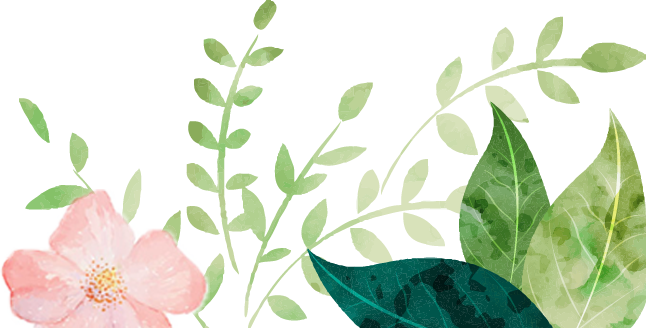 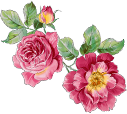 LUYỆN TẬP
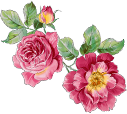 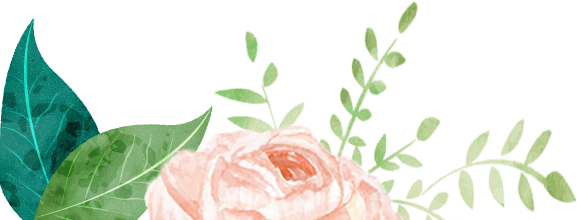 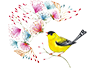 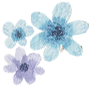 1. Tìm những từ ngữ biểu thị mức độ của đặc điểm, tính chất (được in nghiêng) trong đoạn văn sau:
Hoa cà phê thơm đậm và ngọt nên mùi hương thường theo gió bay rất xa. Nhà thơ Xuân Diệu chỉ một lần đến đây ngắm nhìn vẻ đẹp của cà phê phải thốt lên:
   			Hoa cà phê thơm lắm em ơi
   			Hoa cùng một điệu với hoa nhài
  			Trong ngà trắng ngọc, xinh và sáng
   			Như miệng em cười đâu đây thôi.
 	Mỗi mùa xuân, Đắk Lắk lại khoác lên mình một màu trắng ngà ngọc và toả ra mùi hương ngan ngát khiến đất trời trong những ngày xuân đẹp hơn, lộng lẫy hơn và tinh khiết hơn.
III. Luyện tập
M: Hoa cà phê thơm đậm và ngọt nên mùi hương thường theo gió bay rất xa.
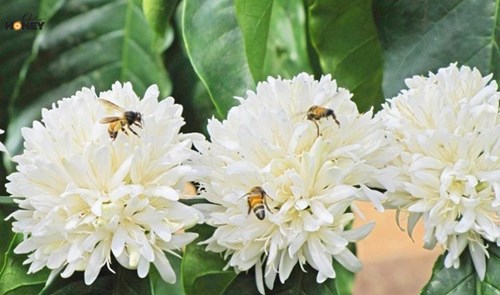 Hoa cà phê
1. Tìm những từ ngữ biểu thị mức độ của đặc điểm, tính chất (được in nghiêng) trong đoạn văn sau:
Hoa cà phê thơm đậm và ngọt nên mùi hương thường theo gió bay rất xa. Nhà thơ Xuân Diệu chỉ một lần đến đây ngắm nhìn vẻ đẹp của cà phê phải thốt lên:
   			Hoa cà phê thơm lắm em ơi
   			Hoa cùng một điệu với hoa nhài
  			Trong ngà trắng ngọc, xinh và sáng
   			Như miệng em cười đâu đây thôi.
 	Mỗi mùa xuân, Đắk Lắk lại khoác lên mình một màu trắng ngà ngọc và toả ra mùi hương ngan ngát khiến đất trời trong những ngày xuân đẹp hơn, lộng lẫy hơn và tinh khiết hơn.
III. Luyện tập
2. Hãy tìm những từ ngữ miêu tả mức độ khác nhau của các từ: đỏ, cao, vui.
Ví dụ: 
Cách 1: Tạo từ ghép, từ láy với từ đỏ.
Cách 2: Thêm các từ rất, quá, lắm… vào trước hoặc sau từ đỏ.
Cách 3: Tạo ra phép so sánh.
2. Những từ ngữ miêu tả mức độ khác nhau của các từ: đỏ, cao, vui.
đo đỏ, đỏ chót, đỏ ối, đỏ hồng, đỏ rực, đỏ ửng…
đỏ hơn,  đỏ nhất…
rất đỏ,  đỏ quá, đỏ lắm, hơi đỏ, đỏ thật…
cao cao, cao chót vót, cao vút, cao vòi vọi, cao vợi…
rất cao,  cao quá, cao lắm, hơi cao, cao  thật, cao thế…..
Cao hơn,  cao nhất…
vui sướng, vui mừng, vui tươi, tươi vui, vui nhộn, vui vầy, vui vẻ, vui vui...
rất vui, vui quá, vui lắm, vui thật…
vui hơn, vui nhất…
một
3. Đặt câu với mỗi từ em vừa tìm được ở bài tập 2.
đo đỏ, đỏ chót, đỏ ối, đỏ hồng, đỏ rực, đỏ ửng…
đỏ hơn,  đỏ nhất…
rất đỏ,  đỏ quá, đỏ lắm, hơi đỏ, đỏ thật…
cao cao, cao chót vót, cao vút, cao vòi vọi, cao vợi…
rất cao,  cao quá, cao lắm, hơi cao, cao  thật, cao thế…..
Cao hơn,  cao nhất…
vui sướng, vui mừng, vui tươi, tươi vui, vui nhộn, vui vầy, vui vẻ, vui vui...
rất vui, vui quá, vui lắm, vui thật…
vui hơn, vui nhất…
Mặt trời đỏ rực như hòn lửa.
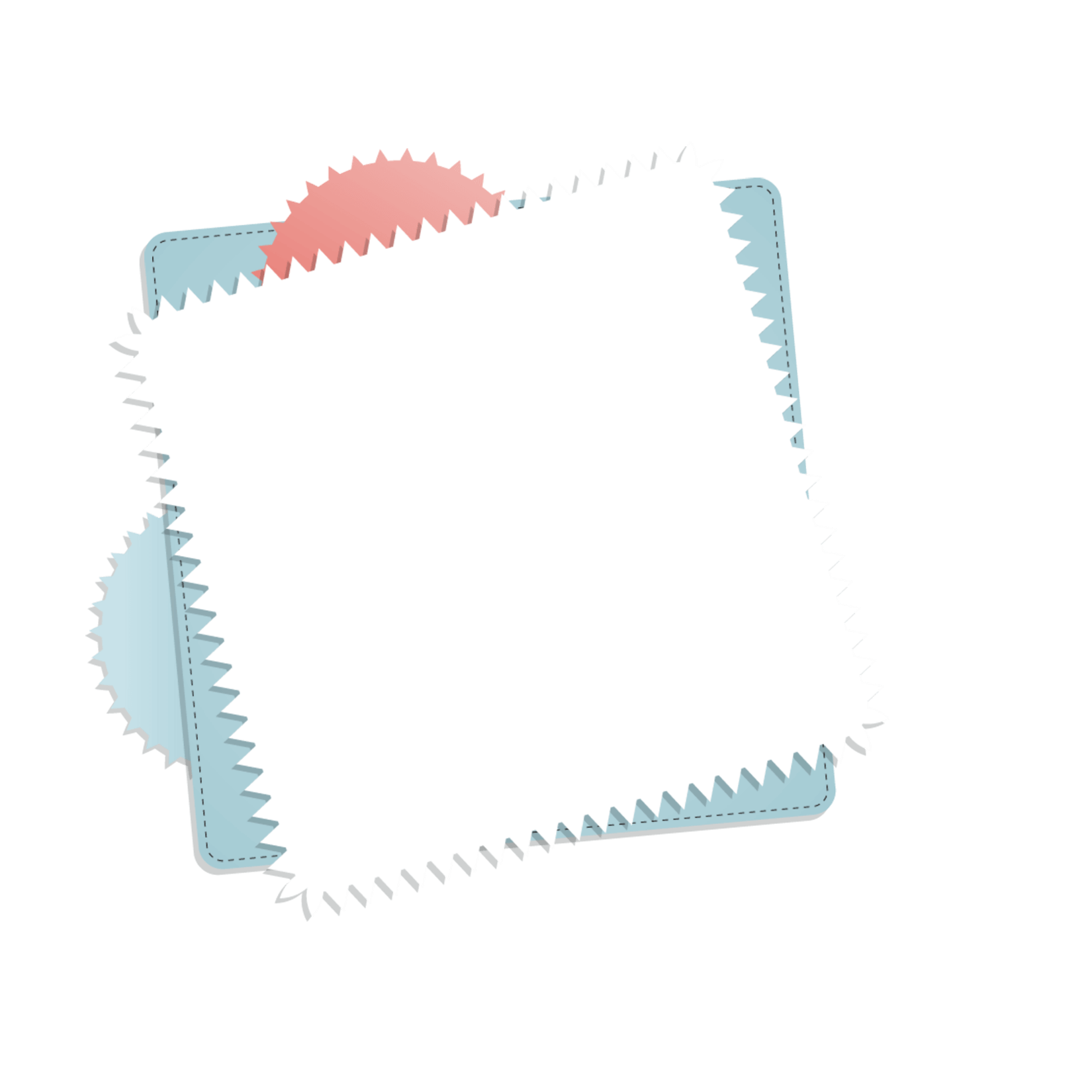 HỌC SINH ĐẶT CÂU
III. Luyện tập
3. Đặt câu với mỗi từ em vừa tìm được ở bài tập 2.
Mặt trời đỏ chói.
Bầu trời cao vút.
Hôm nay, em rất vui sướng vì được điểm cao môn Toán.
IV. CỦNG CỐ
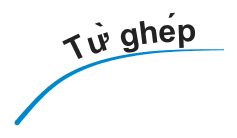 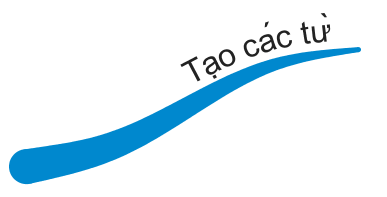 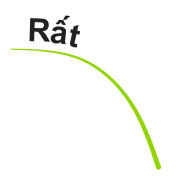 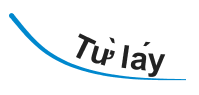 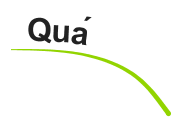 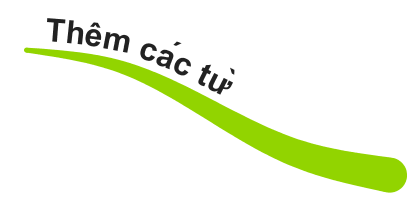 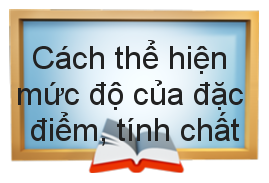 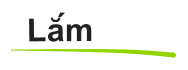 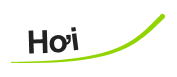 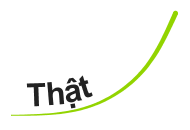 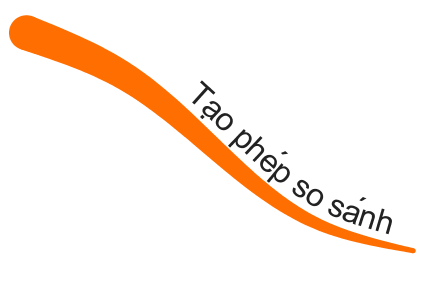 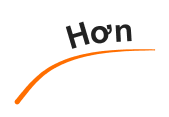 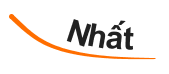 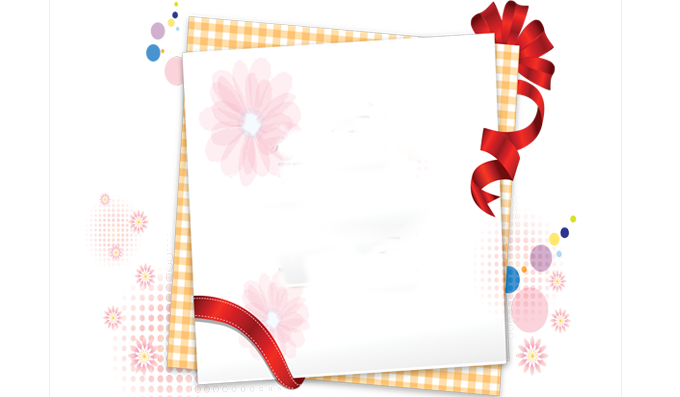 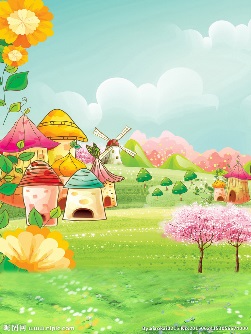 Dặn dò
Chuẩn bị bài tiếp theo
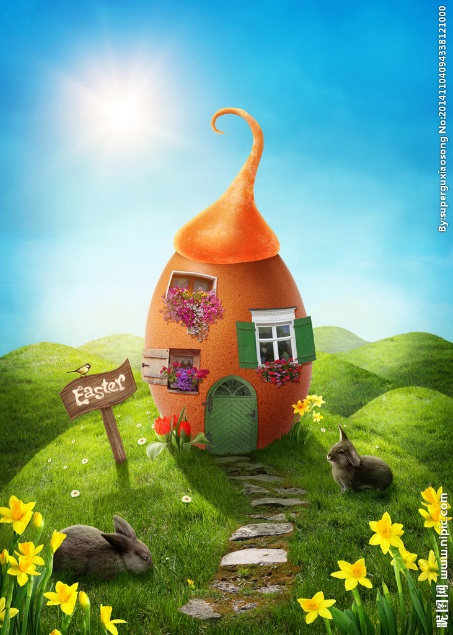 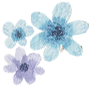 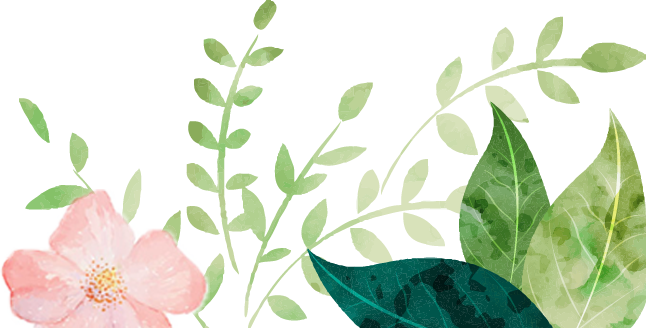 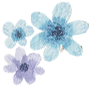 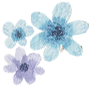 Tạm biệt!
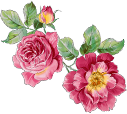 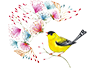 Hẹn gặp lại ở tiết học sau.
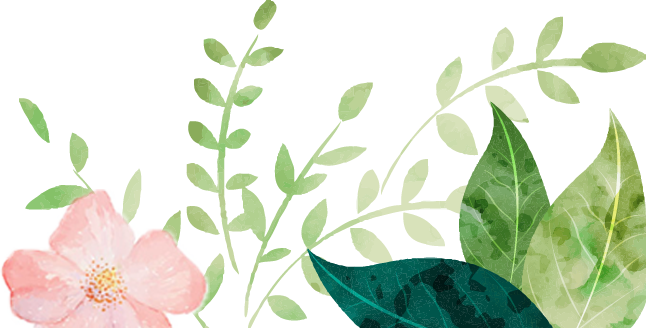 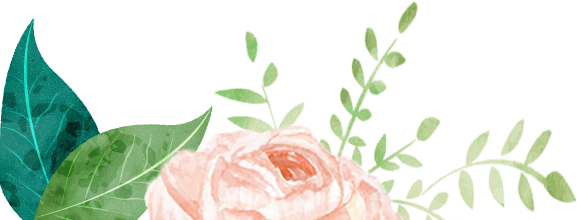